Strain I. Posavljak
OTPORNOST MATERIJALA
OM20-P11
1
STABILNOST CENTRIČNO PRITISNUTIH ŠTAPOVA   IZVIJANJE ŠTAPOVA
U početku smo rekli da je Otpornost materijala nauka o proračunima 
Čvrstoće,
Krutosti i
Stabilnosti
elemenata konstrukcija i konstrukcija u celosti.
Sada ćemo se osvrnuti na problem stabilnosti centrično pritisnutih štapova kao linijskih nosećih elemenata.
2
Za početak se prisetimo aksijalne krutosti štapova koja se označena sa k, sračunava pomoću sledećeg izraza:
Proučavajući aksijalno pritisnute štapove polazili smo od činjenice da su im aksijalne krutosti bile dovoljno velike, pa im usled pritiska nije dolazilo do gubitka pravolinijskog oblika.
Da li je u praksi uvek tako? 
Nije, a trebalo bi da bude.
3
U to da nije, mogli bismo se uveriti izvođenjem jednostavnog eksperimenta sa stubno postavljenim i ukleštenim štapom (kružnog poprečnog preseka), navrčući na njegov slobodan kraj kugle različitih težina.
4
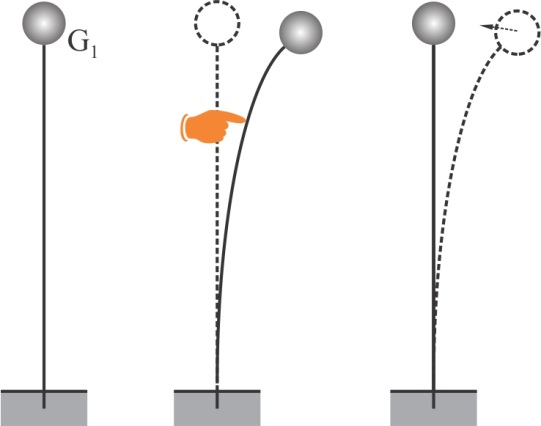 a)
Uz analizu stabilnosti centrično pritisnutog štapa
Sa kuglom podkritične težine G1 (a), štap, iako centrično pritisnut, zadržao bi stabilan pravolinijski oblik.
5
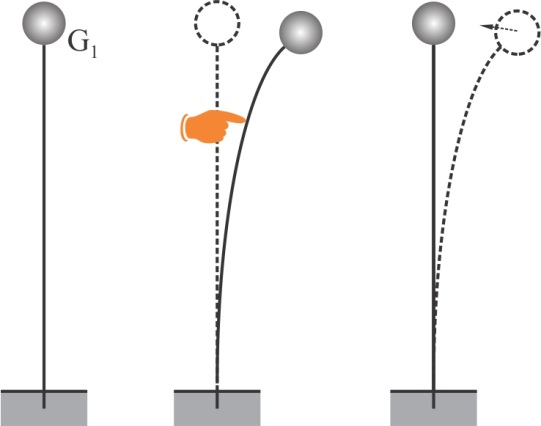 b)
Uz analizu stabilnosti centrično pritisnutog štapa
Uvođenjem izvesne bočne sile (b) štap bi  poprimio krivolinijski oblik.
6
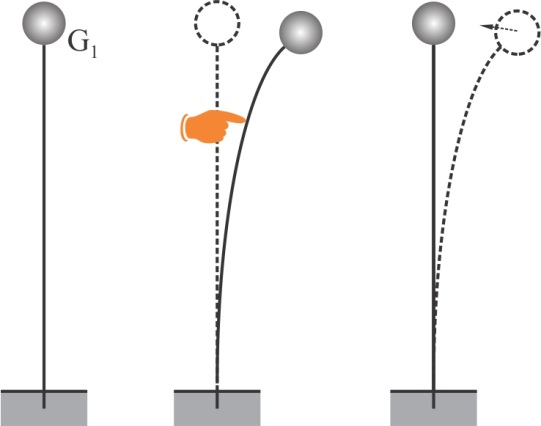 c)
Uz analizu stabilnosti centrično pritisnutog štapa
Po uklanjanju izvesne bočne sile (c), došlo bi do oslobađanja unutrašnjih sila i štap bi ponovo poprimio stabilan pravolinijski oblik (ZAKLJUČAK: U pitanju je štap sa stabilnim stanjem ravnoteže).
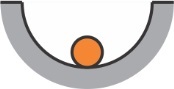 7
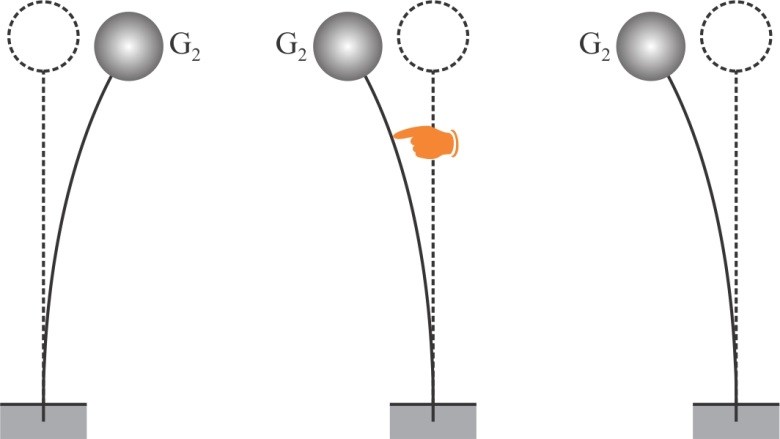 a)
Uz analizu stabilnosti centrično pritisnutog štapa
Kuglom kritične težine G2 (a),  centrično pritisnut štap bi poprimio stabilan krivolinijski oblik, podužno bi se savio (doživeo bi izvijanje).
8
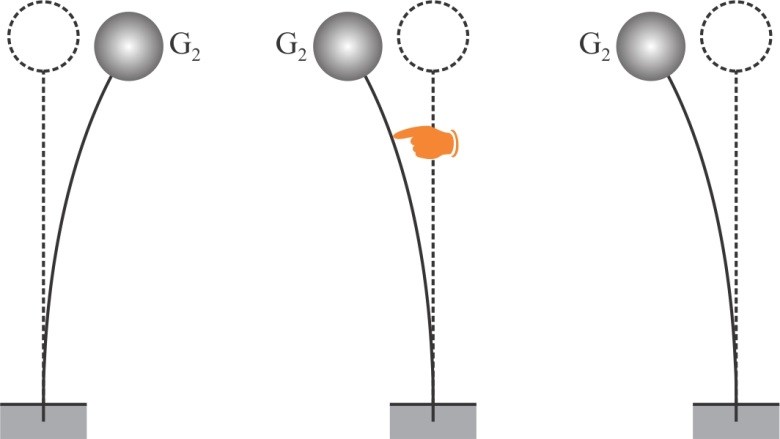 b)
c)
Uz analizu stabilnosti centrično pritisnutog  štapa
Uvođenjem izvesne bočne sile (b) štap bi  poprimio stabilan krivolinijski oblik (c) simetričan u odnosu na prvouspostavljeni (ZAKLJUČAK: U pitanju je štap sa indiferentnim stanjem ravnoteže).
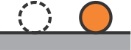 9
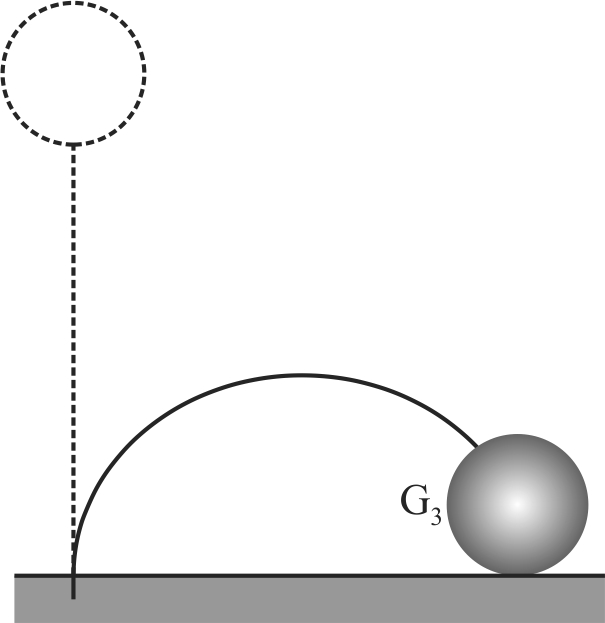 Uz analizu stabilnosti centrično pritisnutog štapa
Sa kuglom nadkritične težine G3 štap bi izigubio stabilnost (krti štap bi se polomio).
10
Sila pri kojoj dolazi do podužnog savijanja, odnosno izvijanja konkretnog štapa, naziva se kritična sila izvijanja.
Na narednim slikama su primeri konstrukcija kod kojih može doći do izvijanja kad opterećenje dostigne kritičnu vrednost.
11
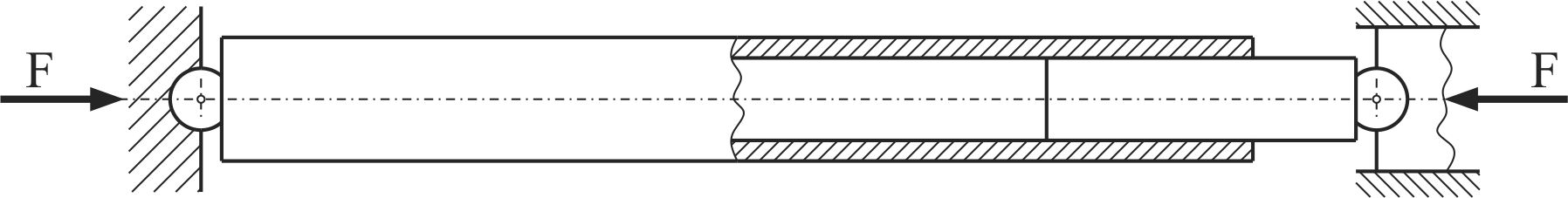 Hidrocilindar
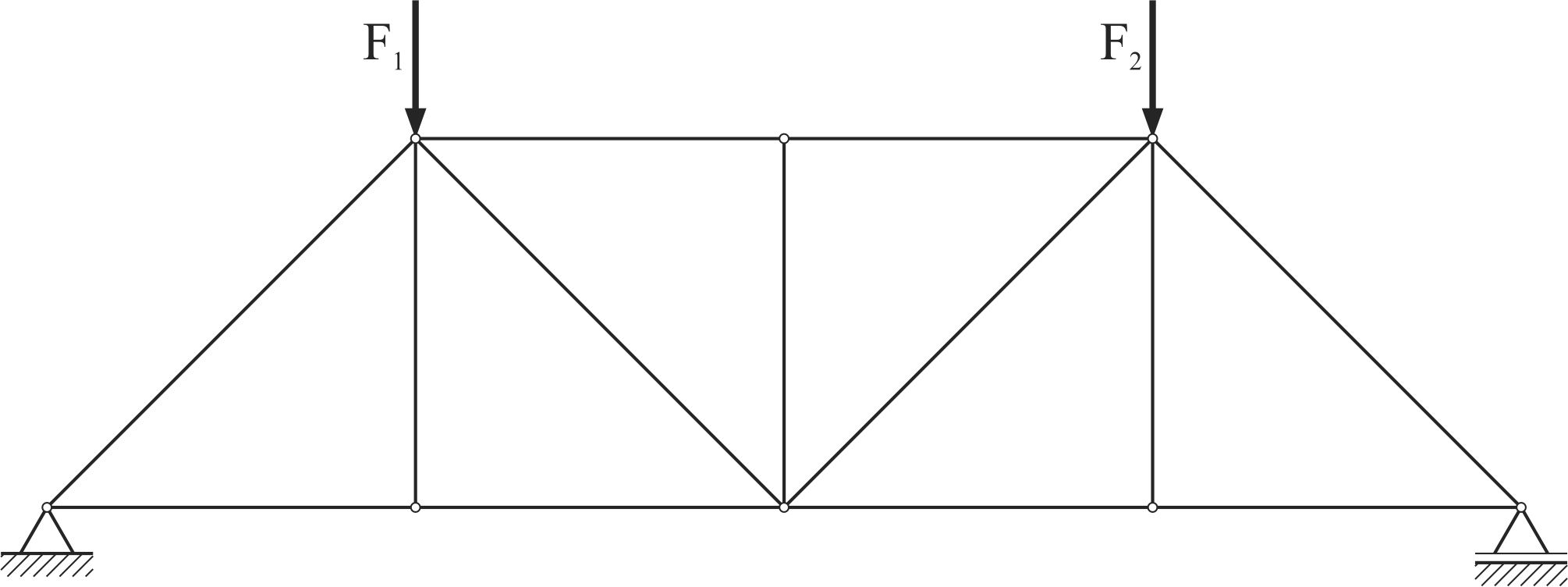 Ravna rešetka
NAPOMENA: Primenom metoda Statike potrebno je otkriti pritisnute štapove.
12
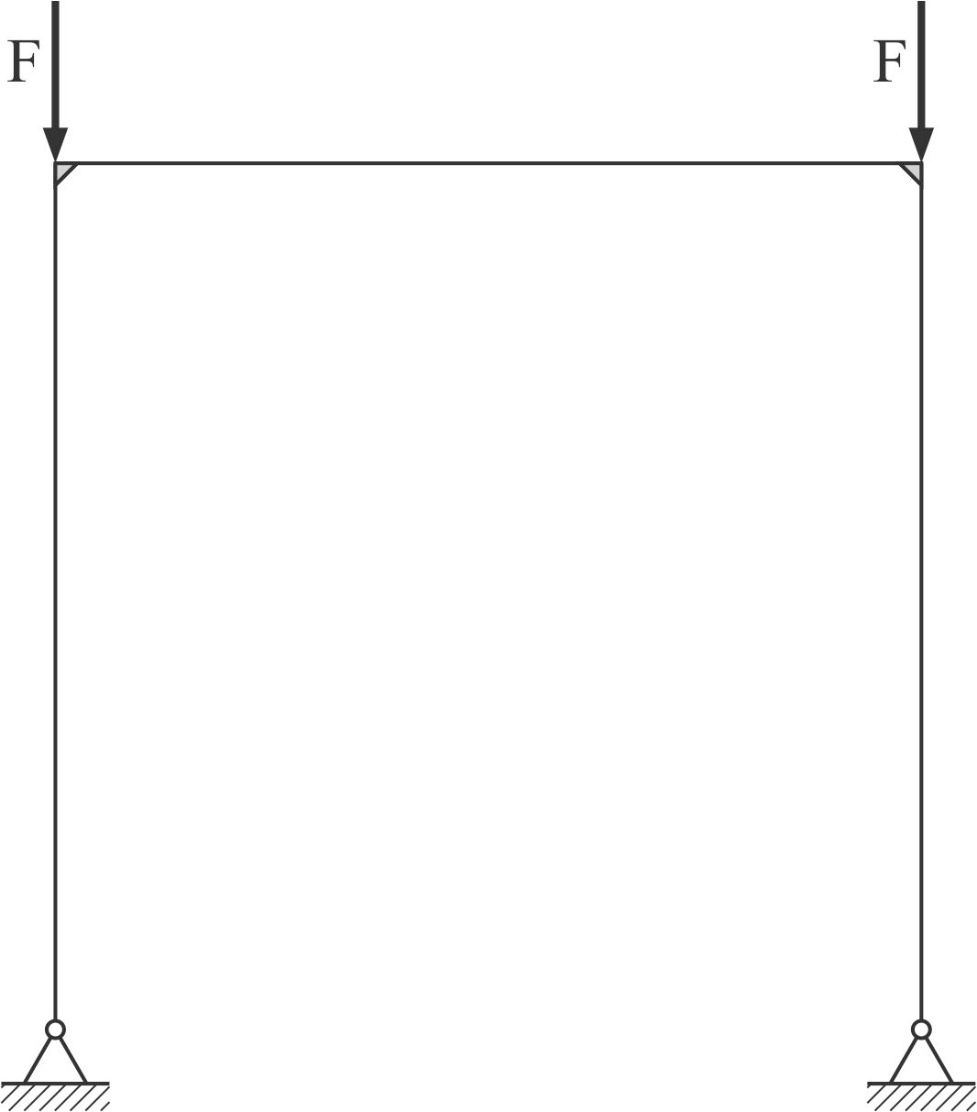 Kriterijum dimenzionisanja
kod centrično pritisnutih štapova je potreban ali nije i dovoljan.
Ram
13
Eksperimentalnim ispitivanjem je dokazano da se podužno savijanje štapa (izvijanje) vrši oko ose sa najmanjim momentom inercija I2 = Imin.
14
Izvijanje u elastičnoj oblasti
U ovom slučaju, kad centrična pritisna sila F dostigne Fkr , štap iz pravog prelazi u izvijeni oblik.
Izvijanje odnosno podužno savijanje može se opisati pomoću funkcije ugiba v = v(z), odnosno ugiba elastične linije.
Zavisno od načina oslanjanja, razlikujemo četiri osnovna slučaja izvijanja štapova.
15
Prvi slučaj izvijanja
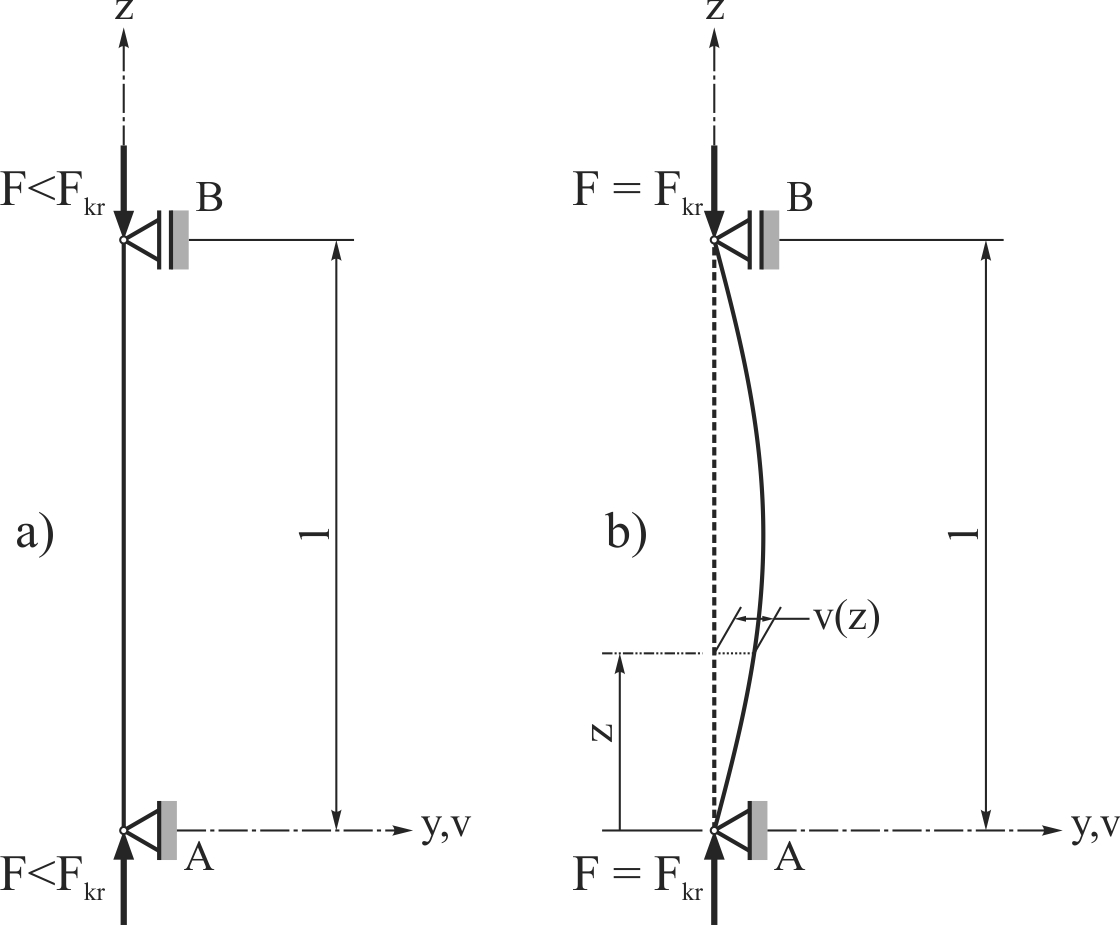 Štap sa cilindrično-zglobnim vezama na oba kraja: F<Fkr  (a) i F=Fkr  (b)
16
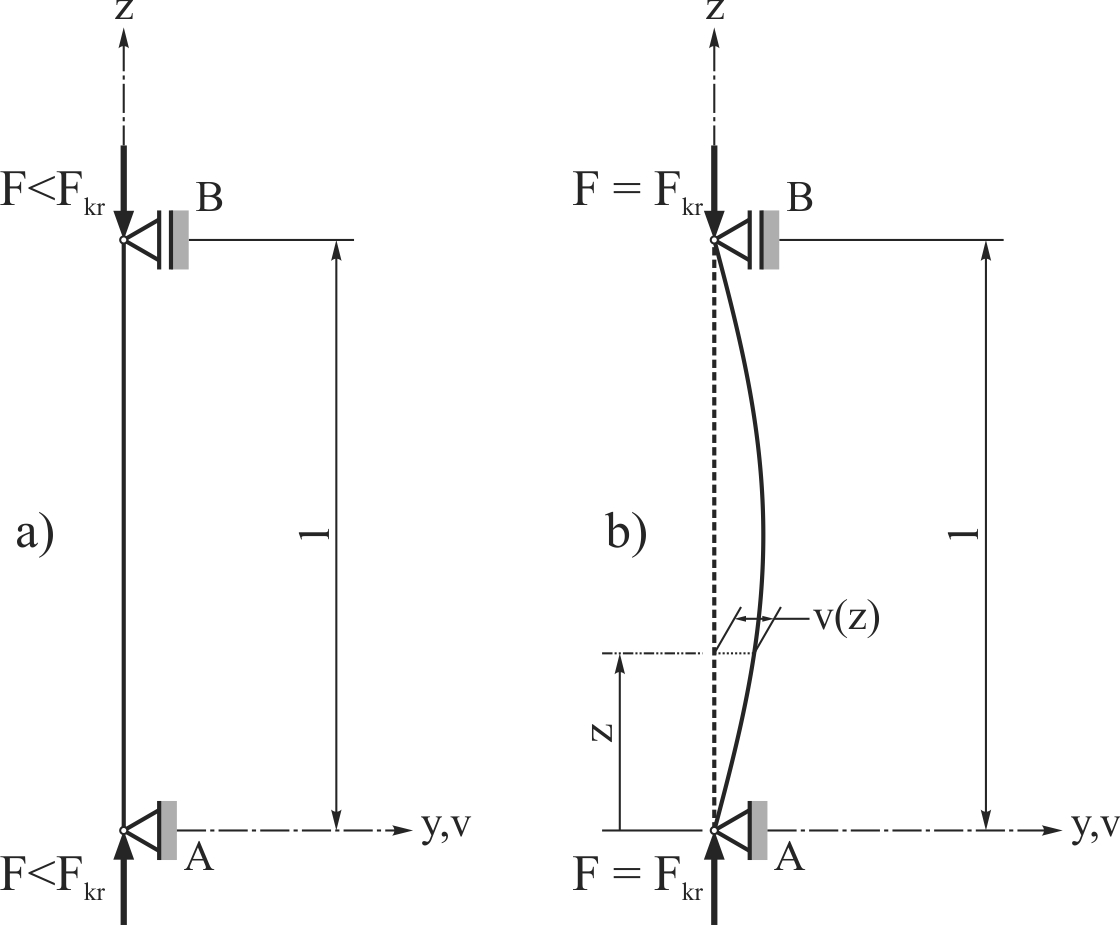 Približna diferencijalna jednačina elastične linije:
Presečni moment iznosi:
17
Ovo je homogena diferencijalna jednačina drugog reda sa konstantnim koeficijentima.
18
Rešenje homogene diferencijalne jednačine drugog reda sa konstantnim koeficijentima
je oblika:
Granični uslovi:
19
U ovom slučaju izvijanje izostaje.
Za
Za
20
Izraz za kritičnu silu izvijanja.
Za n=1 dobijamo najmanju vrednost kritične sile izvijanja (n = 0 nije interesantno jer tada sila F ne postoji)
Ovo je Ojlerova kritična sila izvijanja u elastičnoj oblasti.
21
Integraciona konstanta C1 je neodređena (jednaka je streli ugiba f i predstavlja amplitudu sinusoide ).
22
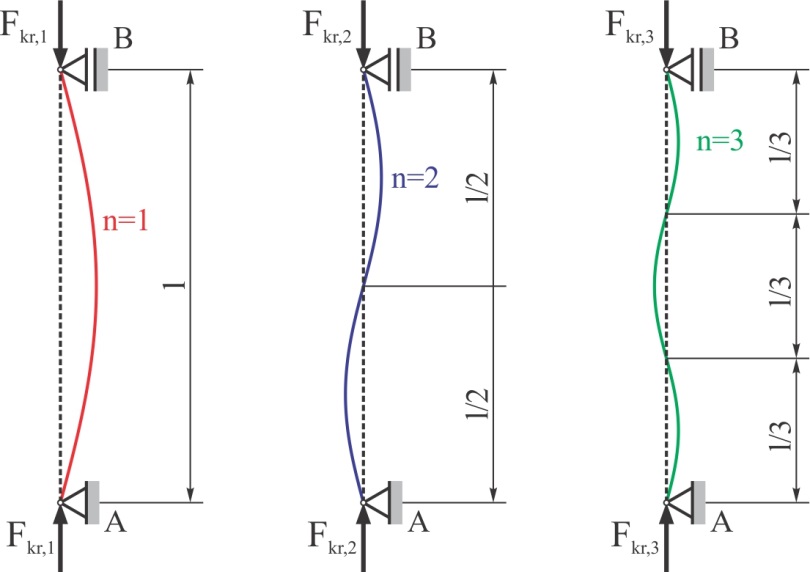 23
Drugi slučaj izvijanja
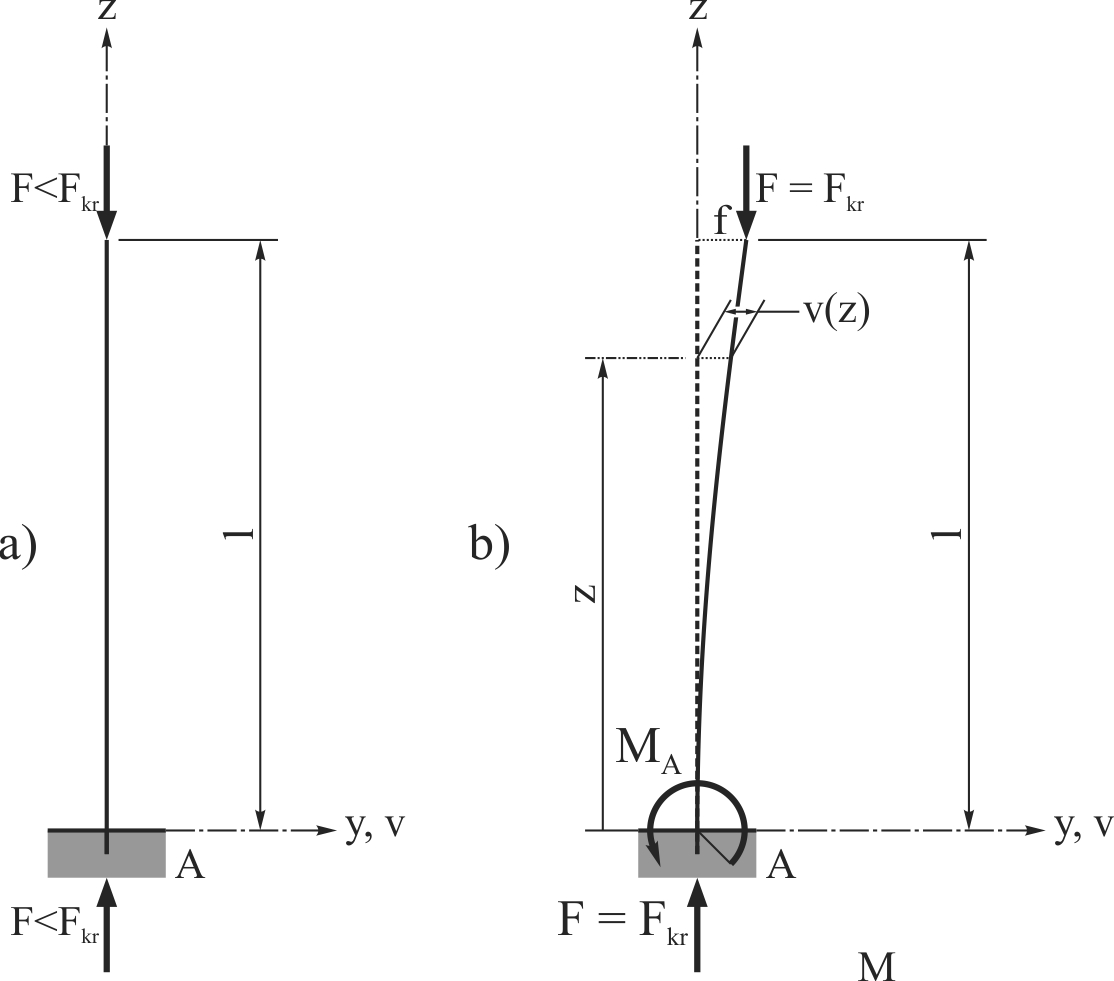 Štap uklešten na jednom kraju: F<Fkr  (a) i F=Fkr  (b)
24
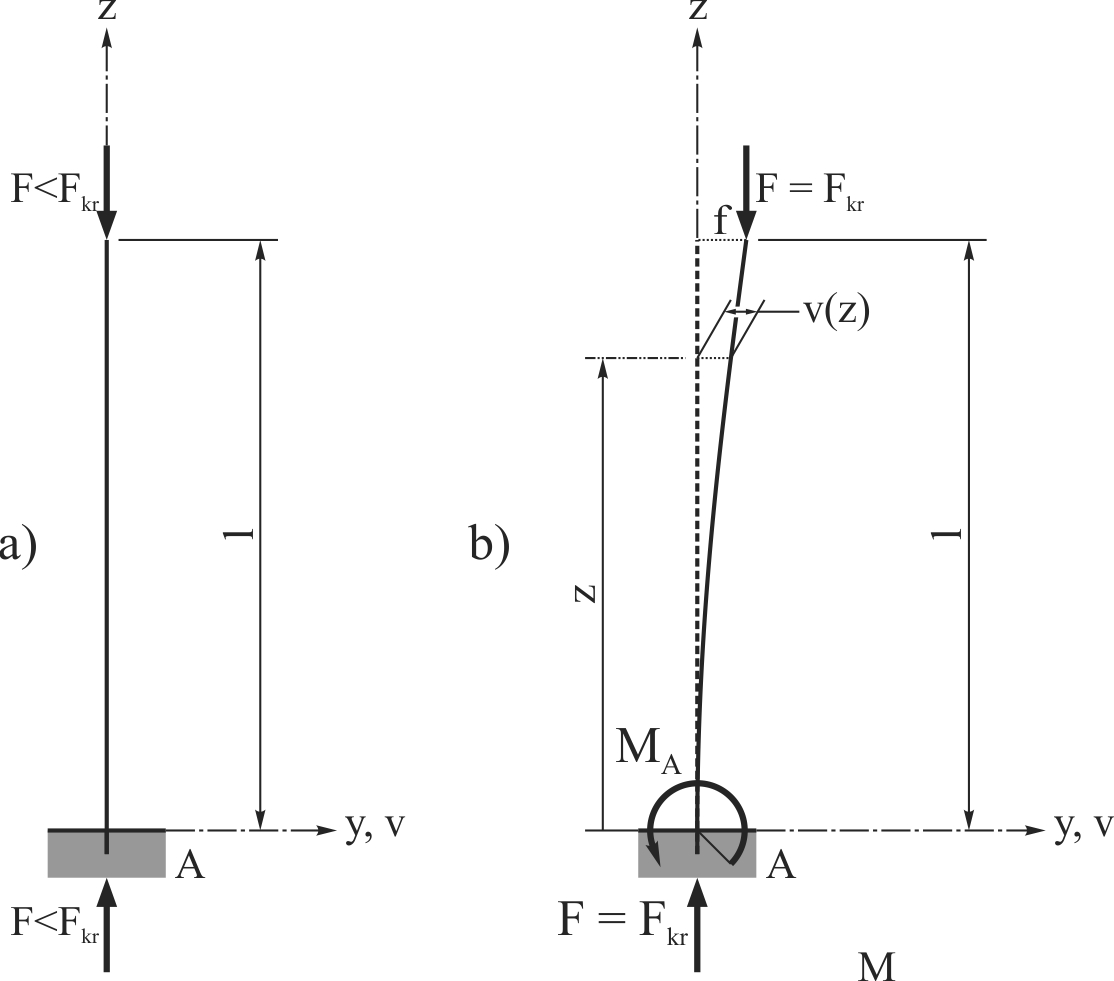 Približna diferencijalna jednačina elastične linije:
Reaktivni moment MA:
Presečni moment iznosi:
25
26
Ovo je diferencijalna jednačina drugog reda kojoj je opšte rešenje oblika:
27
Granični uslovi (C1, C2, f = ?):
28
29
Izraz za Ojlerovu kritičnu silu  izvijanja.
Za n=1 dobijamo najmanju vrednost Ojlerove kritične sile izvijanja
30
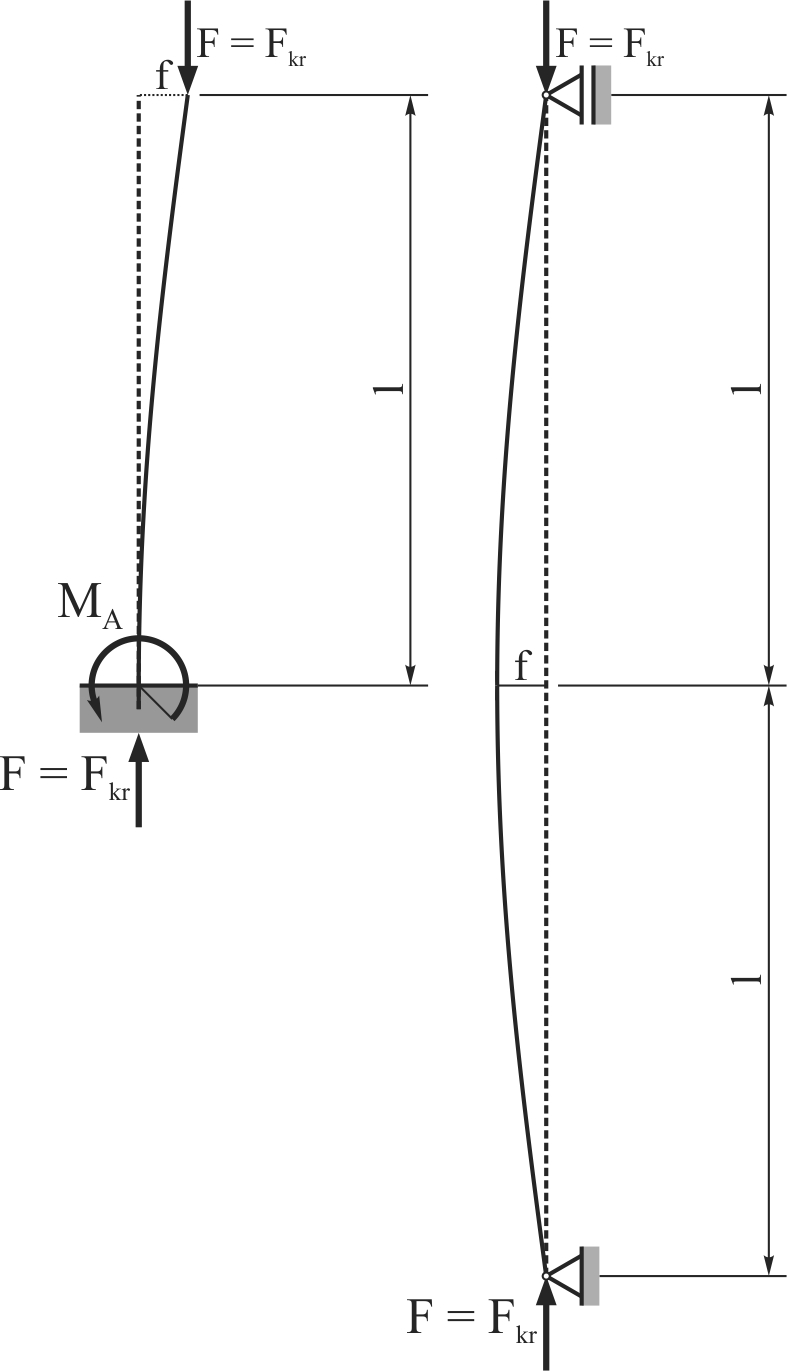 Drugi slučaj izvijanja u elastičnoj oblasti (levo) ekvivalentan prvom slučaju (desno)
31
Treći slučaj izvijanja
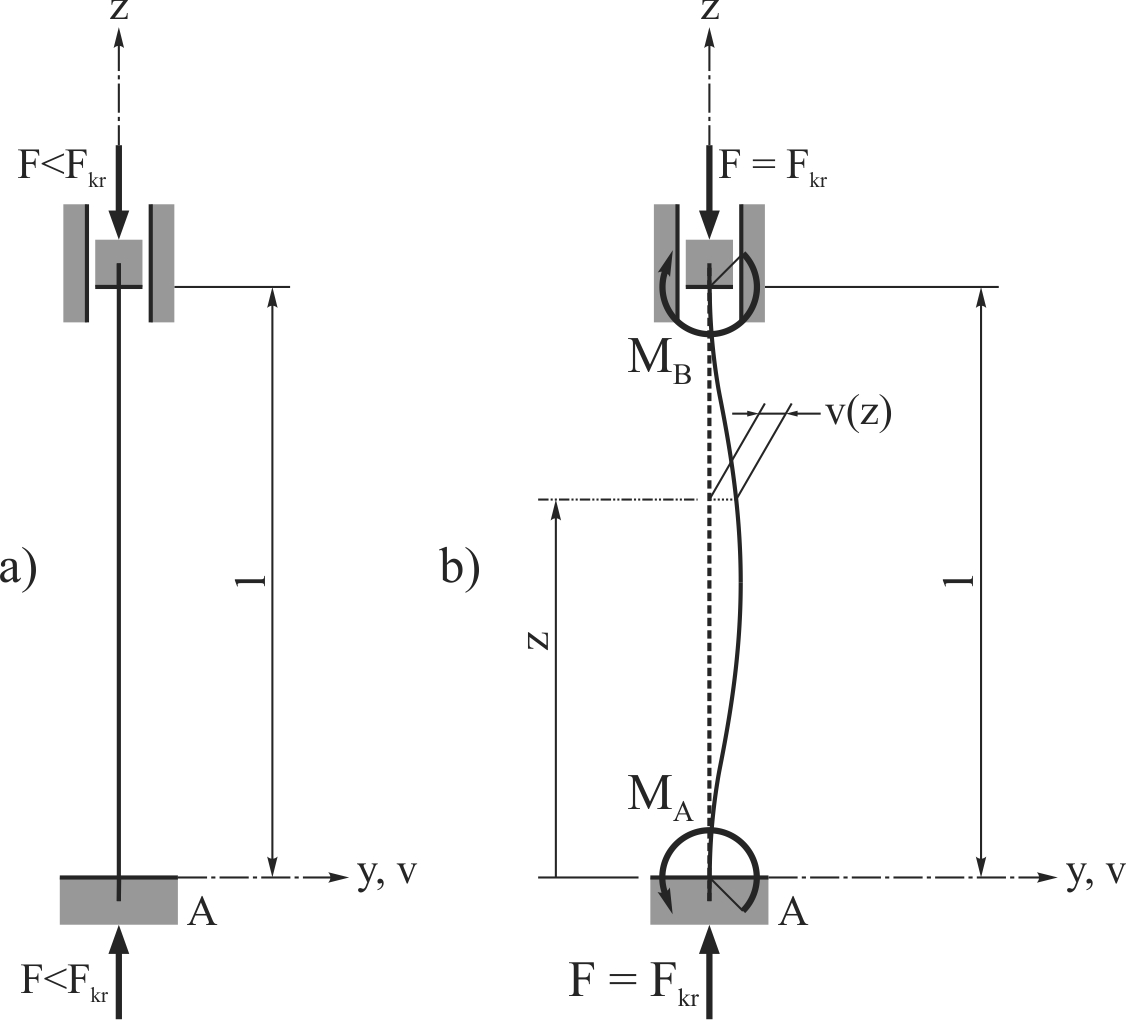 Štap uklešten na oba kraja: F<Fkr  (a) i F=Fkr  (b)
32
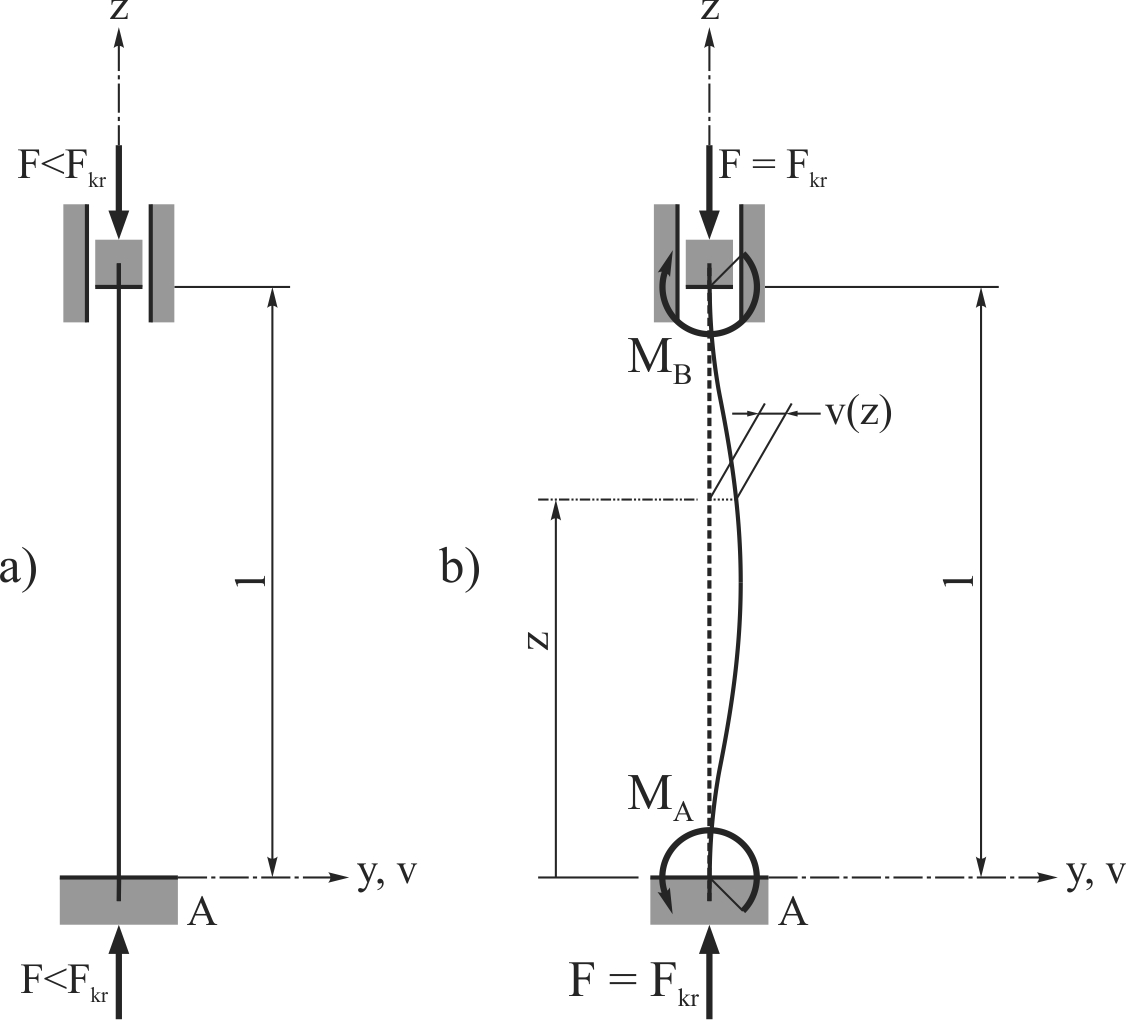 Približna diferencijalna jednačina elastične linije:
Reaktivni momenti:
Presečni moment iznosi:
33
34
Ovo je diferencijalna jednačina drugog reda kojoj je opšte rešenje oblika:
35
Granični uslovi (C1, C2, M/F = ?):
36
37
Izraz za Ojlerovu kritičnu silu izvijanja.
Za n=1 dobijamo najmanju vrednost Ojlerove kritične sile izvijanja
38
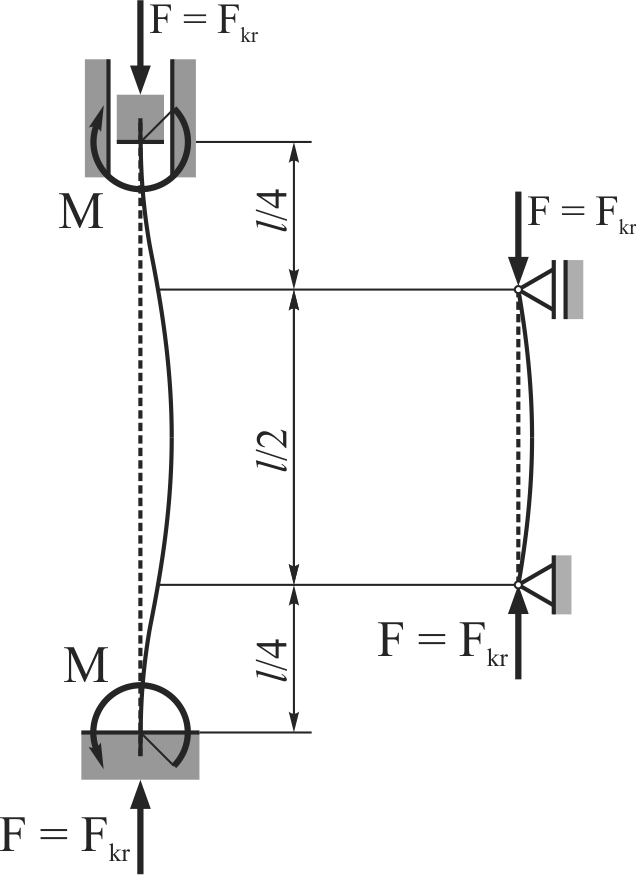 Treći slučaj izvijanja u elastičnoj oblasti (levo) ekvivalentan prvom slučaju (desno)
39
Četvrti slučaj izvijanja
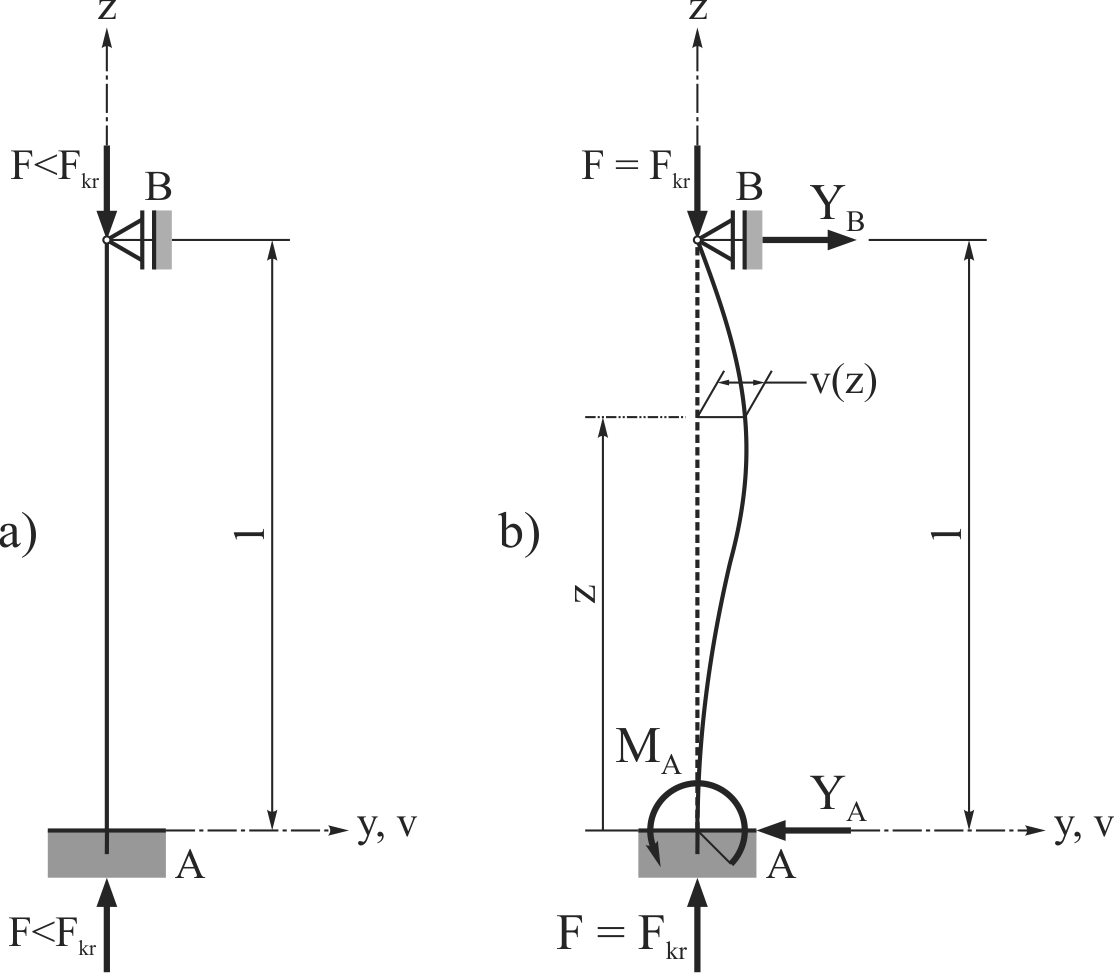 Štap na jednom kraju uklešten, a na drugom zglobno vezan: F<Fkr  (a) i F=Fkr  (b)
40
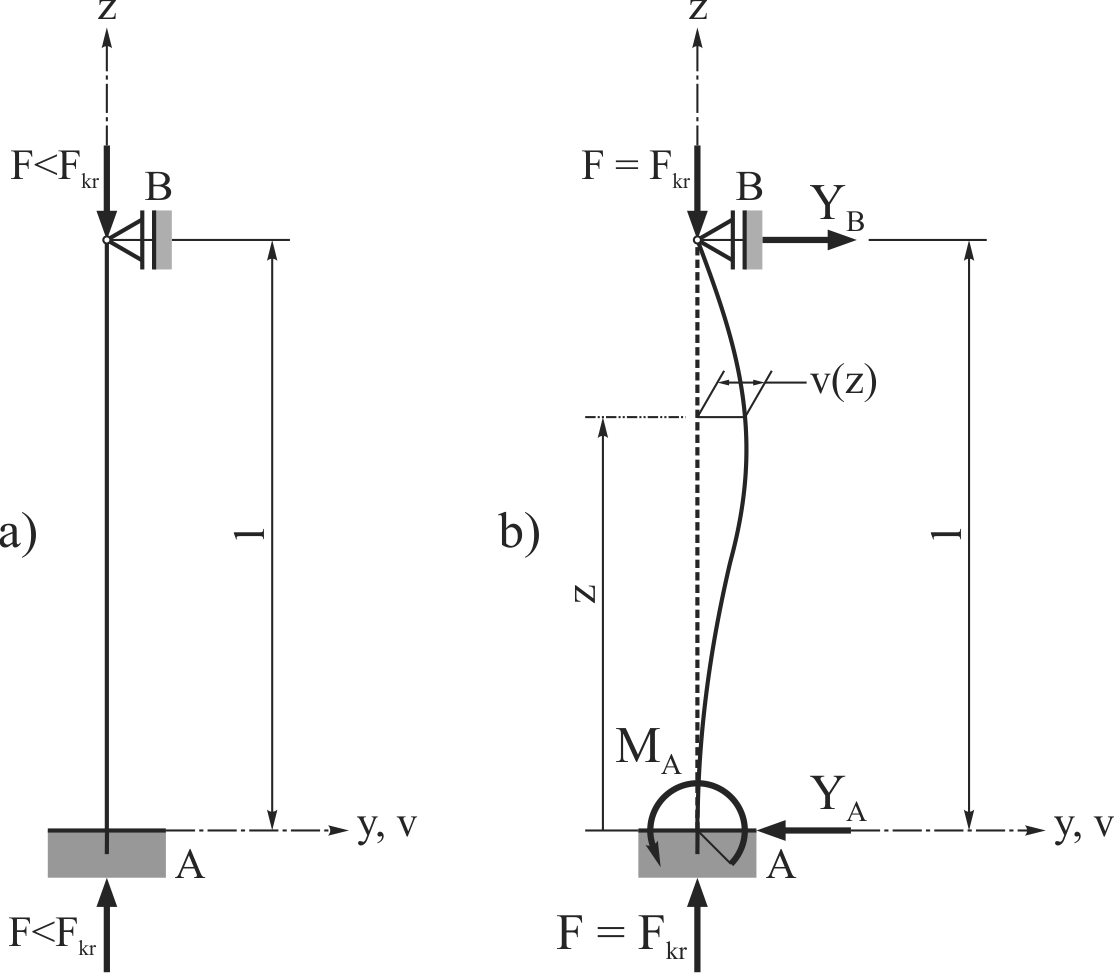 Približna diferencijalna jednačina elastične linije:
Presečni moment iznosi:
41
42
Rešenje diferencijalne jednačine drugog reda
je oblika:
Granični uslovi (C1, C2, R/F = ?):
43
44
Ovo je transcedentna jednačina kojoj su koreni:
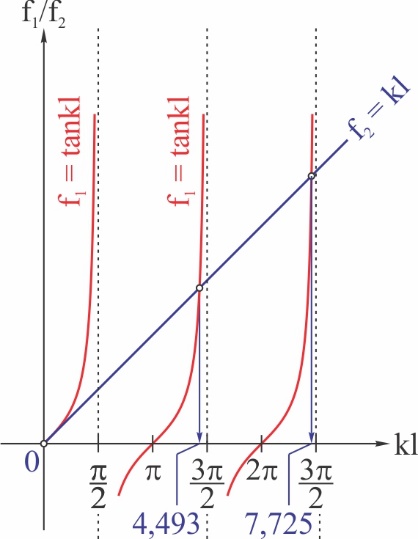 U ovom slučaju izvijanja interesantan je koren:
45
Izraz za Ojlerovu  kritičnu silu izvijanja.
Izraz za najmanju Ojlerovu kritičnu silu  izvijanja:
46
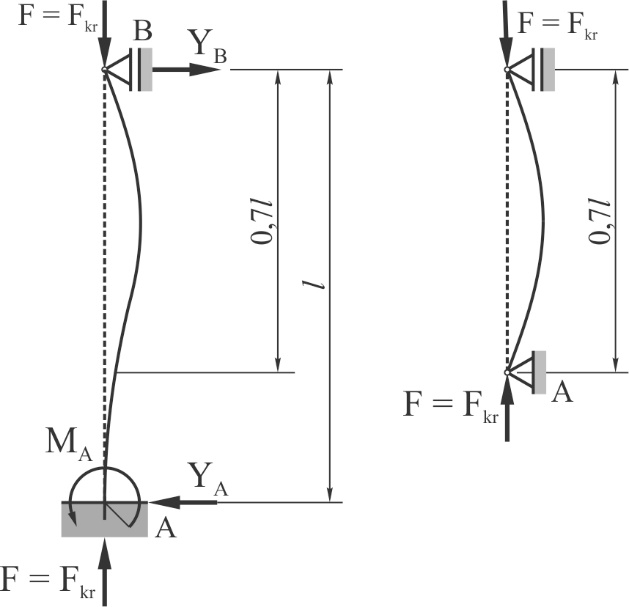 Treći slučaj izvijanja u elastičnoj oblasti (levo) ekvivalentan prvom slućaju (desno)
47
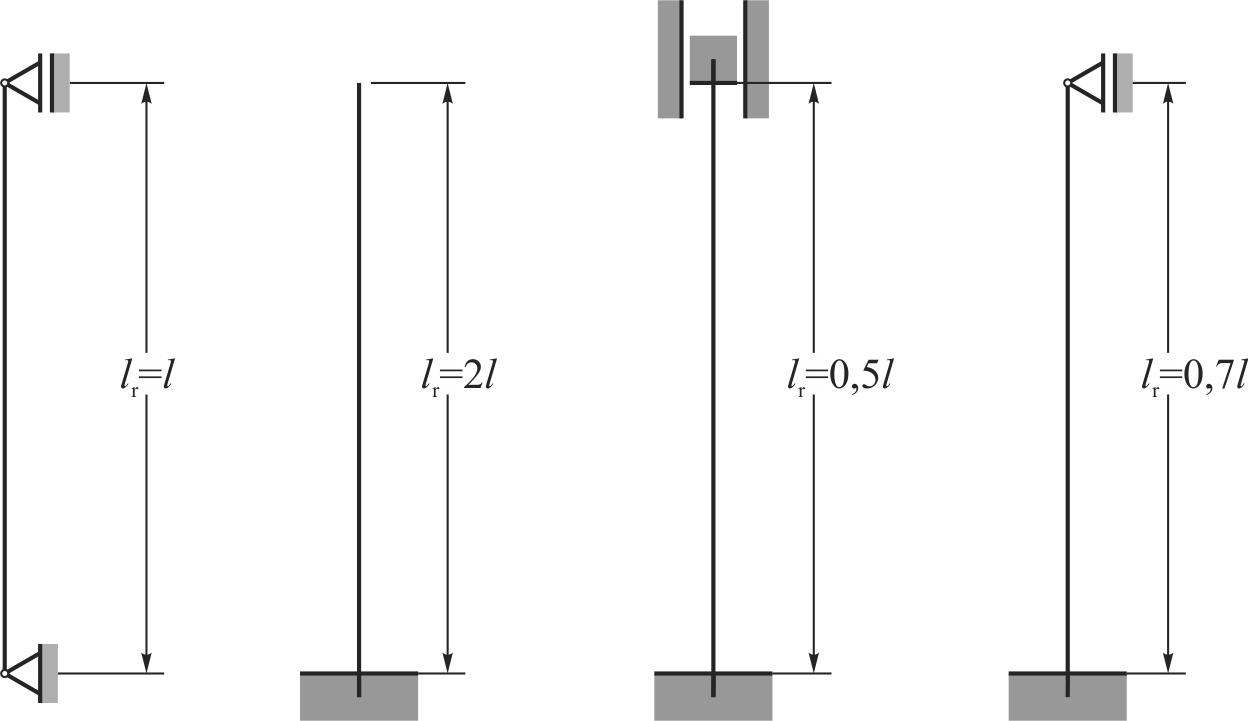 Redukovane dužine za četiri osnovna slučaja izvijanja u elastičnoj oblasti
Opšti izraz za Ojlerovu kritičnu sila izvijanja:
48
Ojlerova hiperbola
Koristeći pojam redukovane dužine, lr , možemo napisati opšti izraz za kritičnu silu izvijanja.
Minimalni poluprečnik inercije
Ovde uvedimo pojam vitkosti l i redukovane vitkost štapa r :
49
Izraza za kritični napon σkr izvijanja štapova
U teoriji izvijanja ovaj izraz predstavlja Ojlerovu hiperbolu.
50
Granicu do koje važi izraz za kritični napon izvijanja
dobijamo iz uslova
σP ... Granica proporcionalnosti
P ... Vitkost na granici proporcionalnosti
ZAKLJUČAK: 
Izvijanje u elestičnoj oblasti imamo za
51
Izvijanje u neelastičnoj oblasti
Za štapove kod kojih je
izraz za kritičnu silu izvijanja
jer neupotrebljiv jer  smo tada u neelastičnoj oblasti.
52
Rešiti problem izvijanja u neelastičnoj oblasti, znači primeniti teoriju elasto-plastičnosti.
Zbog komplikovanosti matematičkog aparata, za izvijanje štapova u neelastičnoj oblasti koristimo empirijske izraze za izračunavanje vrednosti kritičnog napona.
Na osnovu eksperimenata, Tetmajer (i Jasinski) je definisao linearnu zavisnost između kritičnog napona izvijanja σkr i vitkosti .
53
Linearna zavisnost kritičnog napona izvijanja, prema TETMAJERU, glasi:
B , C ... Konstante koje zavise od vrste materijala.
Bolja aproksimacija se dobija ako se koristi nelinearna zavisnost kritičnog napona izvijanja i vitkosti
Džonson-Ostenfeldova (Johnson-Ostenfeld) parabola
54
U konkretnom slučaju izvijanja, za konkretnu redukovanu vitkost r , kritični napon izvijanja , prema TETMAJERU, iznosi
Prema DŽONSON-OSTENFELDU isti bi iznosio
Kritična sila izvijanja u neelastičnoj oblasti
55
IZVIJANJE - REZIME
Kratki štapovi:
Štapovi se proračunavaju samo na pritisnu čvrstoću:
Vitkost na granici tečenja
Srednje dugi  štapovi:
Štapovi se proračunavaju na izvijanje po Tetmajeru ili nekom drugom empirijskom izrazu:
Tetmajerov izraz
56
Štapovi se proračunavaju na izvijanje po Ojleru:
Vitki   štapovi:
57
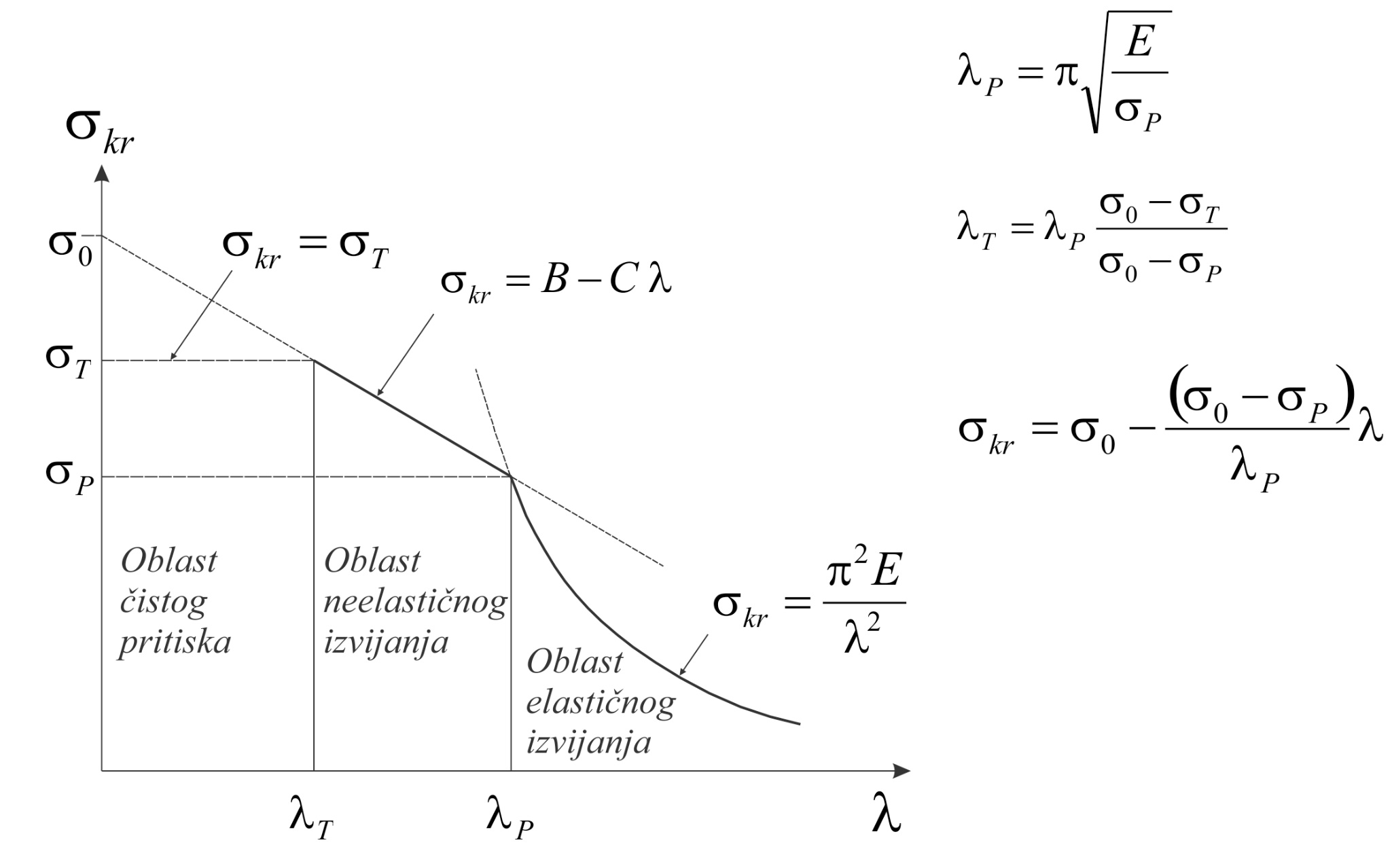 Granica
tečenja
Tetmajer
Ojler
B
C
Dijagram „Vitkost – Kritični naponi“
58
Opšti oblik Tetmajerovog izraz:
Tetmajerov izraz za čelik Č.0360:
Tetmajerov izraz za Č.0461:
Tetmajerov izraz za  čelik Č.0561:
Tetmajerov izraz za drvo:
59
Izvijanje – Omega postupak
Jedan od najjednostavnijih postupaka za izračunavanje vrednosti kritičnog napona izvijanja, zasnovan na stvarnoj pritisnoj sili, je omega postupak.
Podaci o koeficijentu   ,  za razne materi-jale, mogu se naći u tablicama (priručni-cima).
dc ... Dozvoljeni napon na pritisak
dk ... Dozvoljeni napon na izvijanje
60
Izvijanje – Primer1
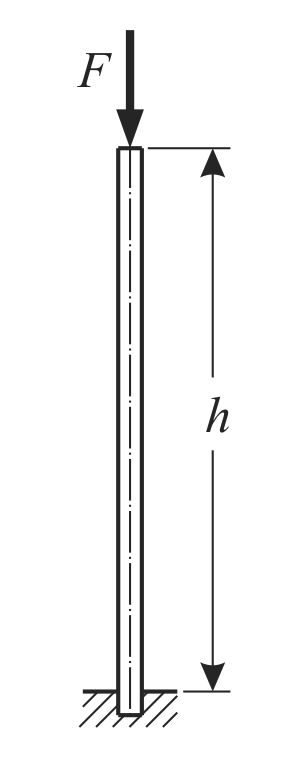 Odrediti kritičnu silu izvijanja  U20 profilnog stuba  sa slike za h = h1 = 2 m i h = h2 = 1 m, ako su:

E= 2105 MPa 
σP = 180 MPa
σT = 220 MPa
σ0 = 310 MPa
61
Površina poprečnog preseka profila U20
Minimalni moment inercije profila U20
Minimalni poluprečnik inercije profila U20
62
Vitkost na granici proporcionalnosti
Vitkost na granici tečenja
63
Redukovane dužine (visine) za dve vrednosti h
Za drugi slučaj izvijanja.
Redukovane vitkosti za dve vrednosti h
64
Kritične sile izvijanja za dve vrednosti h
Prema Ojleru!
Prema Tetmajeru!
65
Izvijanje - Primer 2
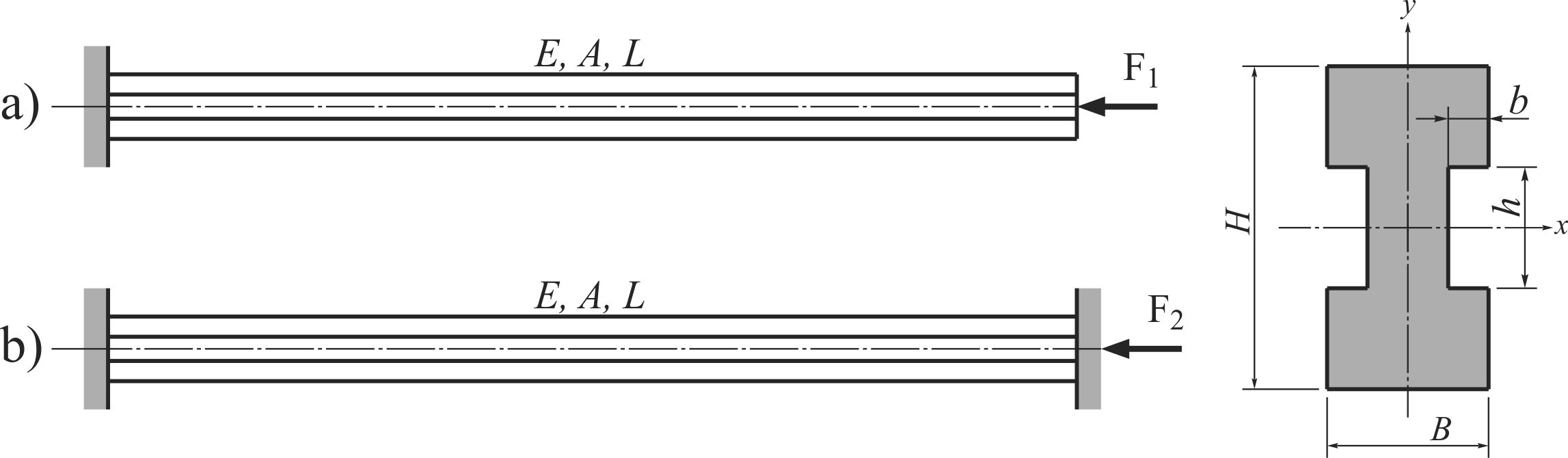 PODACI: E = 2105 MPa, σP = 200 MPa, σT = 240 MPa, σkr =301,076 – 1,018 [MPa ],
L = 2 m, B =4 cm, H = 8 cm, b=1 cm, h=3 cm
Odrediti kritične sile izvijanja .
66
Površina poprečnog preseka
Minimalni moment inercije
67
Minimalni poluprečnik inercije
Vitkost na granici proporcionalnosti
68
Vitkost na granici tečenja
Redukovane dužine
69
Redukovane vitkosti
70
Kritične sile izvijanja za
Ojler
Tetmajer
71
Proračun na stabilnost
Proračun na stabilnost uključuje proračune:
Čvrstoće,
Potrebne površine poprečnog preseka
Dozvoljene pritisne sile.
72
Proračun čvrstoće
k  koeficijent koji zavisi od
      materijala i od vitkosti ,
sd  Dozvoljeni napon pri zatezanju/pritisku.
Proračun potrebne površine poprečnog preseka
Proračun dozvoljene pritisne sile preseka
s  stepen sigurnosti na stabilnost.
73